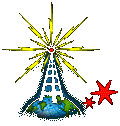 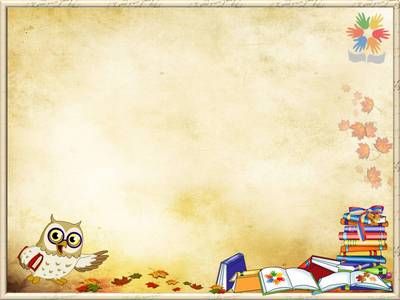 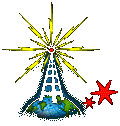 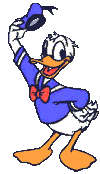 Сторінка “Питання – відповідь”
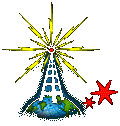 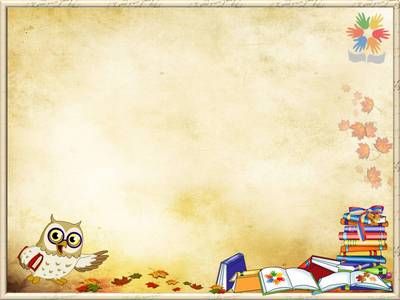 Кавун коштує 20 грн. та ще половина ціни кавуна. Скільки коштує кавун?
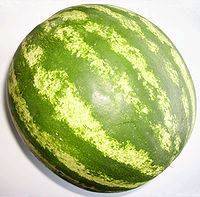 30 грн.
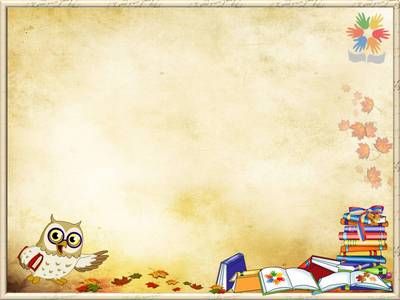 Поміркуйте, за яким правилом складений ряд чисел, і знайди три наступних числа:
а) 20, 22, 24, … ;
б) 2, 4, 8, 16, … ;
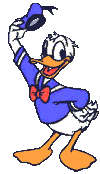 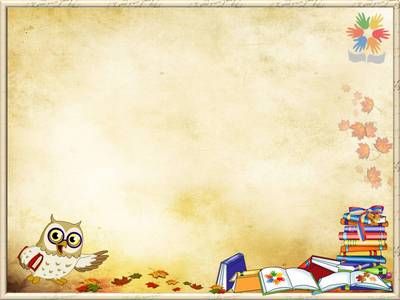 Знайти ціле число, яке в дев’ять разів більше його одиниць?
1                                          45

2                                           54

3                                           72

4                                            81
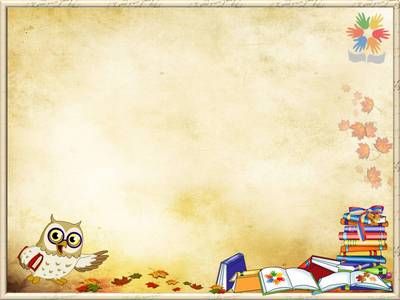 Знайти ціле число, яке в дев’ять разів більше його одиниць?
1                                72

2                                54

3                                45

4                                 81
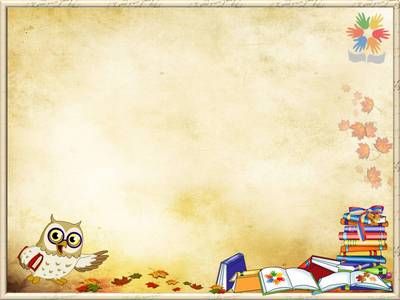 Що більше: половина половини 20 чи чверть чверті 80?
1             половина половини 20 більше

2              вони рівні

3              чверть чверті 80 більше

4              чверть чверті 80 менше
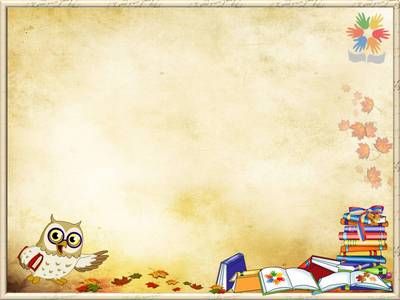 Що більше половина половини 20 чи чверть чверті 80?
1    половина половини 20 більше

2      вони рівні

3      чверть чверті 80 більше

4      чверть чверті 80 менше
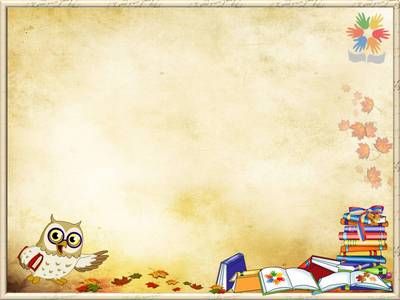 Скільки трикутників на малюнку
1                      9 
2                     17
3                     15
4                     12
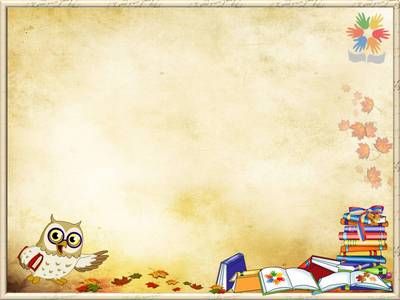 1                 9
2                17
              15 
4                12
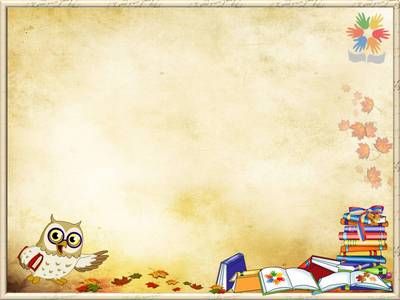 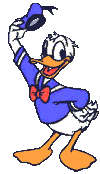 Підведемо підсумок
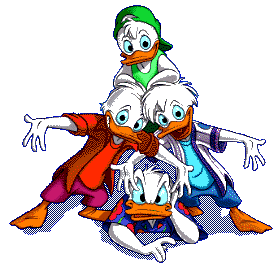 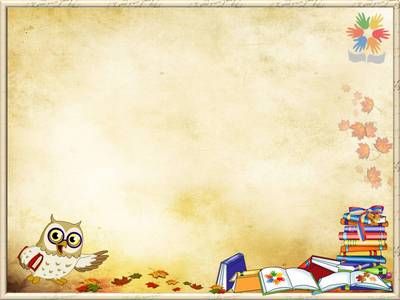 Щоб водити кораблі	І в небо злітати,	Треба нам усе уміти,	Усе добре знати.
		            І у цьому нам усім,		            І дорослим і малим,		            Допоможе, будьте певні,		            Математика.
					Хто науку цю цікаву					Добре знатиме,					Той ніколи в жоднім ділі					Не блукатиме.
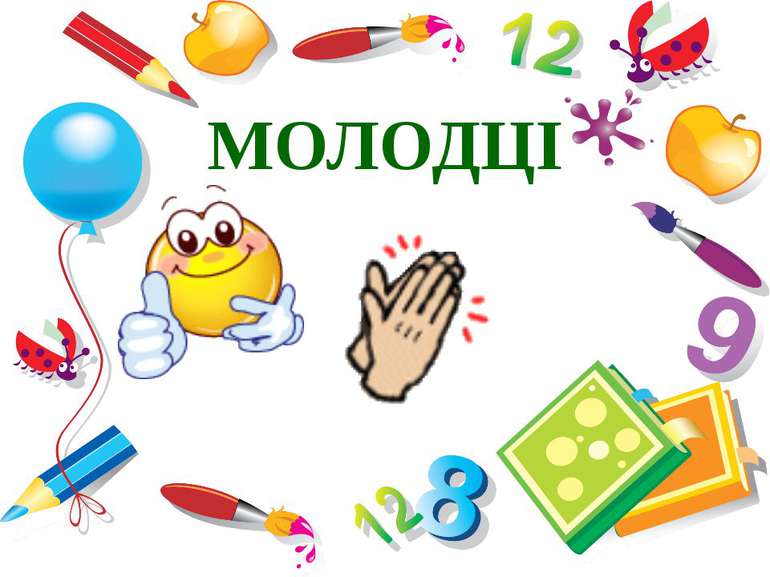